Pathology of HIV infection
Dr Timothy Onyuma
Epidemiology
The epidemiology and the outcomes of HIV infection have changed with time.
It is estimated that approximately 37 million people are living with HIV, approximately 21 million are on antiretroviral treatment and 1.8 million new infections occur annually (www.Unaids.com).
HIV transmission
Maternal to child (MTC)- In utero, Perinatally, Breastmilk
Heterosexual
Anorectal in men who have sex with men (MSM)
Intravenous drug users (IVDU)
Transfusion of infected blood products
Accidental inoculation in healthcare workers
Organ transplantation
Majority of all infections are HIV type 1 infections which has several clades. A rare smaller proportion is by HIV type 2 which is also less virulent.
Pathogenesis
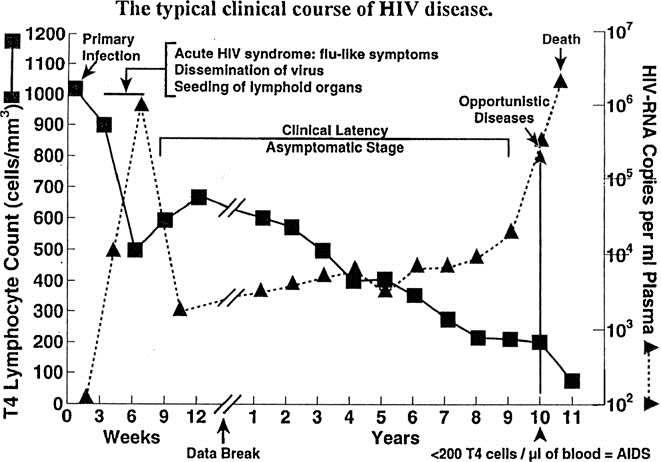 Primary infection of cells;
CD4+ T cells
Monocytes and Macrophages in lymph nodes, spleen, liver, brain, lung, bone marrow
Dendritic cells in lymphoid germinal centers and at lymphoepithelial surfaces
HIV causes human disease by;
Progressive destruction of CD4 T cells and impaired cell mediated immunity and immune surveillance
Direct tissue damage by HIV through mononuclear cell activation
Systemic indirect tissue damage through immune activation
Spectrum of Diseases
Other tumors associated with HIV
Common organ diseases
GIT
Commonly infections that are associated with HIV cause wasting ‘Slim disease’.
Mostly caused by cryptosporidium, severe CMV enteritis, non-typhoid salmonellosis and systemic tuberculosis
In MSM Chlamydia trachomatis serovar L2, causing lympho-granuloma venereum (LGV) proctitis; syphilis; Shigella flexneri and Vero cytotoxin-producing Escherichia coli – these with colitis and systemic sepsis
“HIV enteropathy” directly causes diarrhea and wasting. Its case definition however requires exclusion of all other opportunistic infections.
Its histological features include hyperplastic mucosal lym-phoid follicles with HIV antigen on immunostaining, cryptitis, and excess crypt apoptosis
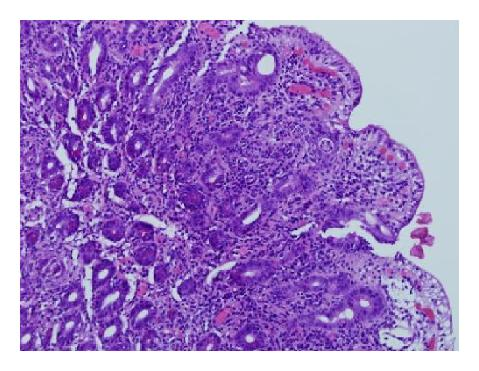 Cardiac disease
Mostly seen in chronically infected persons
The diseases include;
Ischaemic heart disease from coronary arteryatherosclerosis
HIV-associated myocarditis, leading to dilatedcardiomyopathy (DCM) as a late stage with heartfailure (and poor prognosis)
Opportunistic infections [toxoplasmosis, aspergillosis, candidiasis, staphylococcal septic emboli, tuberculosis] and tumours (Kaposi’s sarcoma, B cell lymphoma)
Wasting of myocardial mass in association with loss of body weight. Some of this may be due to apoptosis of myocytes associated with local TNFα production
Brain disease in HIV
The entry by HIV into the CNS occurs during early infection and mostly in the microglial cells. The giant cell encephalitis is now rarely seen with ARV treatment.
A whole range of opportunistic infections may occur - toxoplasmosis, tuberculosis, cryptococcosis, JC virus encephalitis and pneumococcal meningitis
Cerebrovascular disease, with stroke, is increasingly reported, related to arterial arteriosclerosis and vasculitis
CD8 encephalitis in patients using ARVs
HIV-associated neurocognitive disorders (HAND) in chronic infection with immune activation
Immune activation
In untreated HIV infection, patients are in states of enhanced immunological activation – both innate and adaptive systems with raised inflammatory markers in body fluids
Endothelial cell dysfunction
An association of HIV infection with P selectin and venous thromboembolism, tissue-plasminogen activator and mortality, and D-dimer with venous thromboembolism (VTE) and cardiovascular disease.
Drug toxicities
Immune reconstitution inflammatory syndrome(IRIS)
The resurgence in cell-mediated immunity, albeit incomplete, pro-motes inflammation in many tissues against infectious organisms and their antigens, including viruses within tumour cells
The resulting tissue swelling, oedema and breakdown characterizes IRIS
The inflammation may be acute or granulomatous, and considerable organ damage can occur, eg from enlarging CNS lesions, massive lymphadenopathy, erupting suppurative lymph nodes and acute lung injury
IRIS presents either as a reactivation of known organ disease, or unmasking of previously occult infection, presenting de novo as tuberculoid disease
Host HLA variations play a role in IRIS, but overall about one-quarter of treated patients may expect a severe IRIS reaction
Conclusion
There have been many advances in understanding HIV over years. The opportunistic infections and drug toxicities more so with increased survival dominate clinical presentation.
Understanding the range of pathologies is invaluable in the management of patients.
Ref
J Pathol 2015; 235: 229–241